EE204: Analog Circuits
Lecture-14
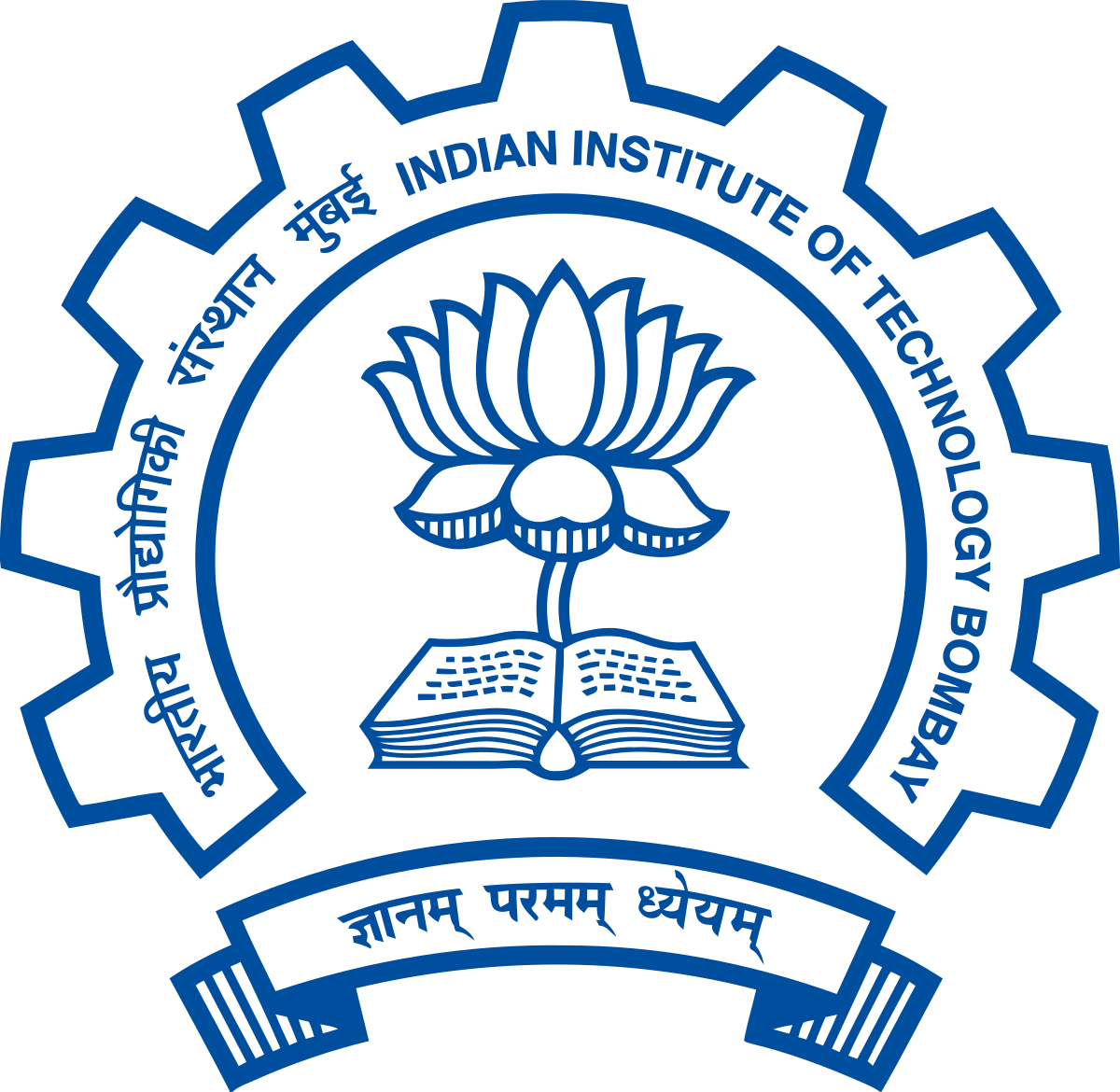 Sandip Mondal
Assistant Professor IIT Bombay
Proportional Temperature Controller
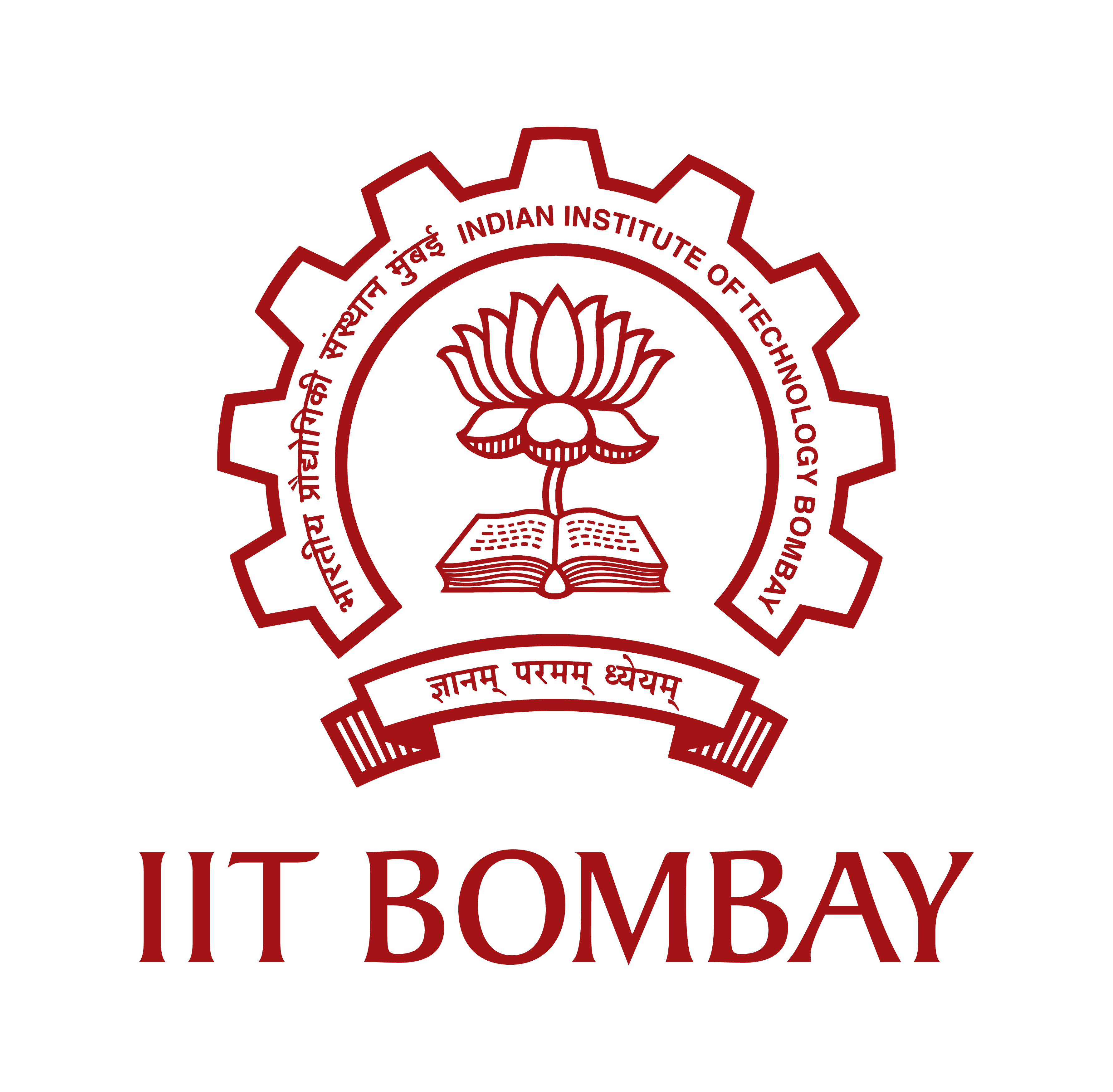 Thermocouple as temperature sensor
Heater voltage as 100V DC/5A
Why proportional temperature controller ?
Drawback of On/OFF controller: 
Temperature is Low  Heater ON
Temperature is High  Heater OFF
2
Thermocouple as Temp sensor
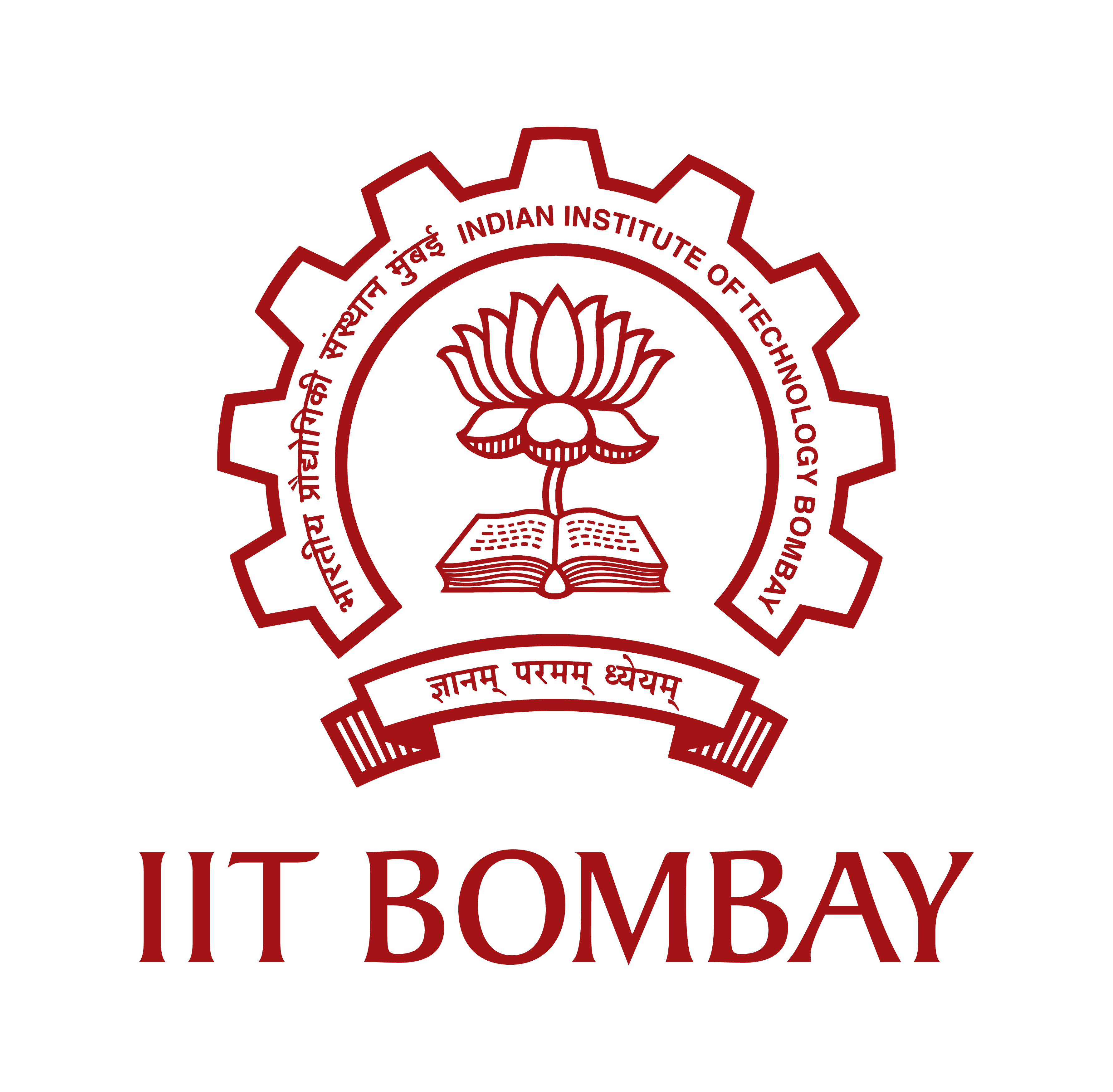 Heater
Thermocouple
3
Single junction thermocouple
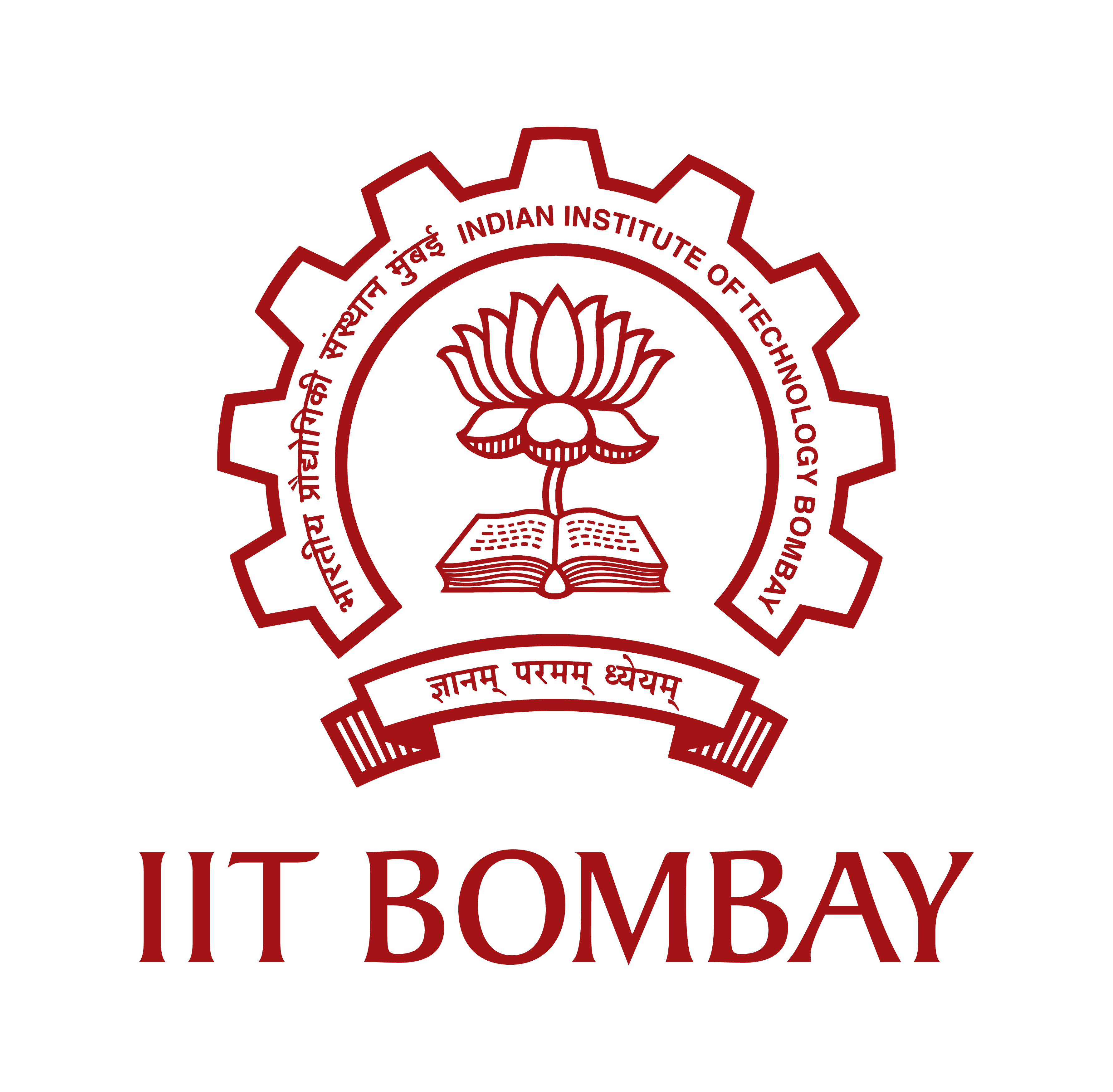 Two junction thermocouple
Single junction thermocouple
Ambient
Drawback: 
If ambient temperature changes then the output voltage will change
4
Single junction thermocouple
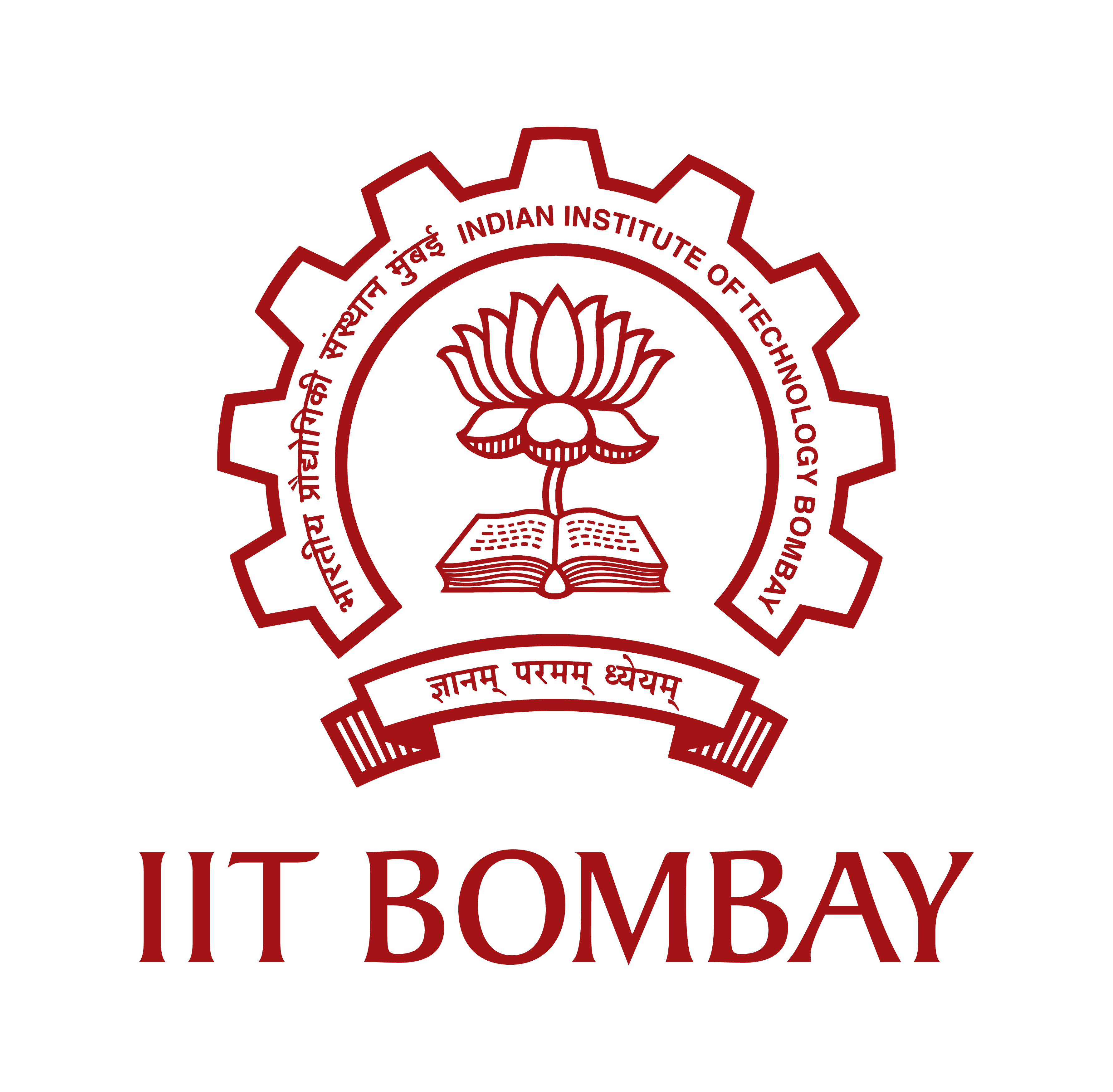 Single junction thermocouple
Ambient
Hence we need to compensate the ambient temperature
5
Ambient temperature measurement
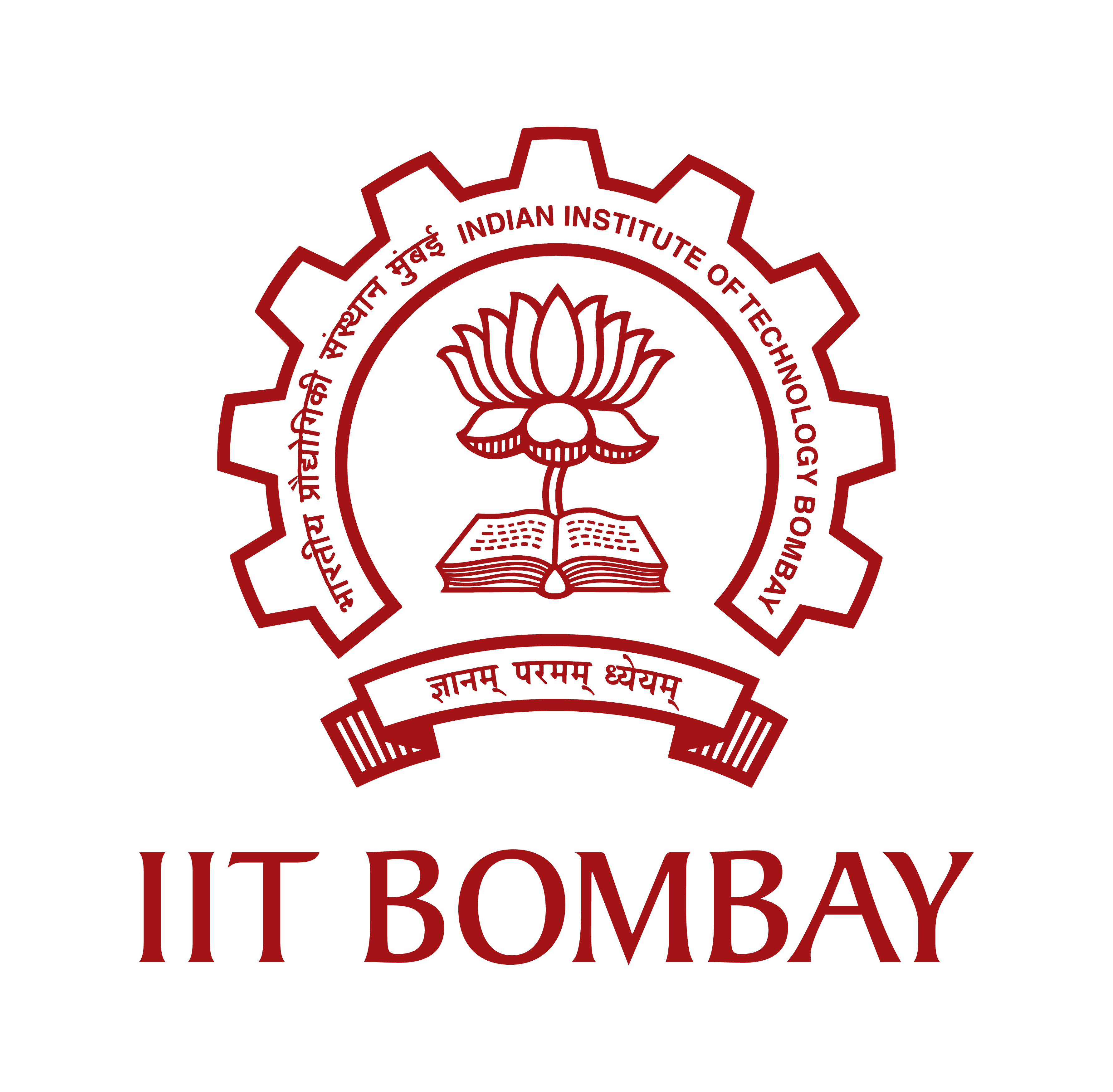 Single junction thermocouple
Ambient
Output
LM335
Ambient temperature must be measured using another sensor LM335
6
Ambient temperature measurement
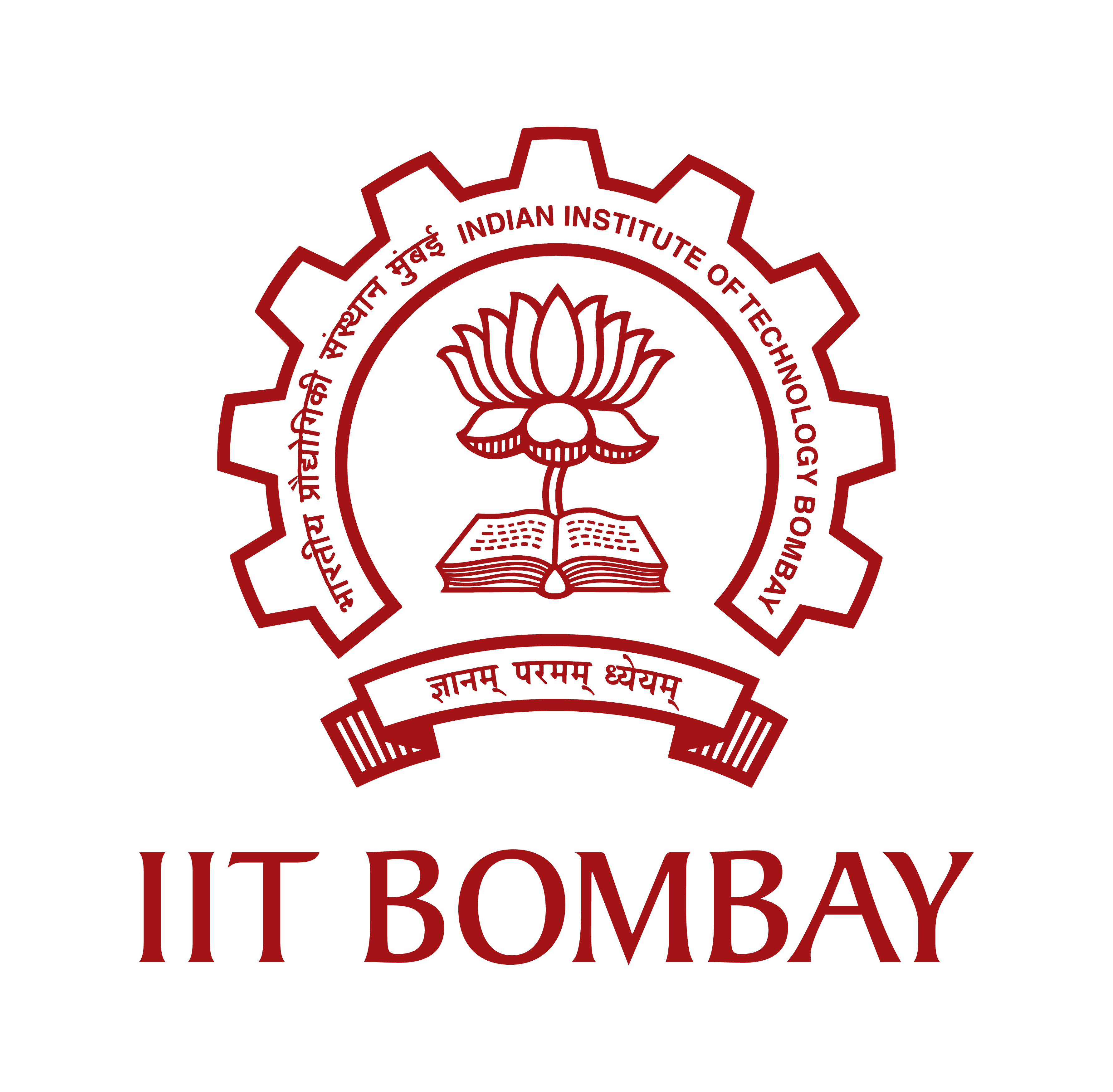 Single junction thermocouple
Ambient
Output
LM335
Once you measure ambient temperature of the block then you can find the actual temperature,
7
Ambient temperature measurement
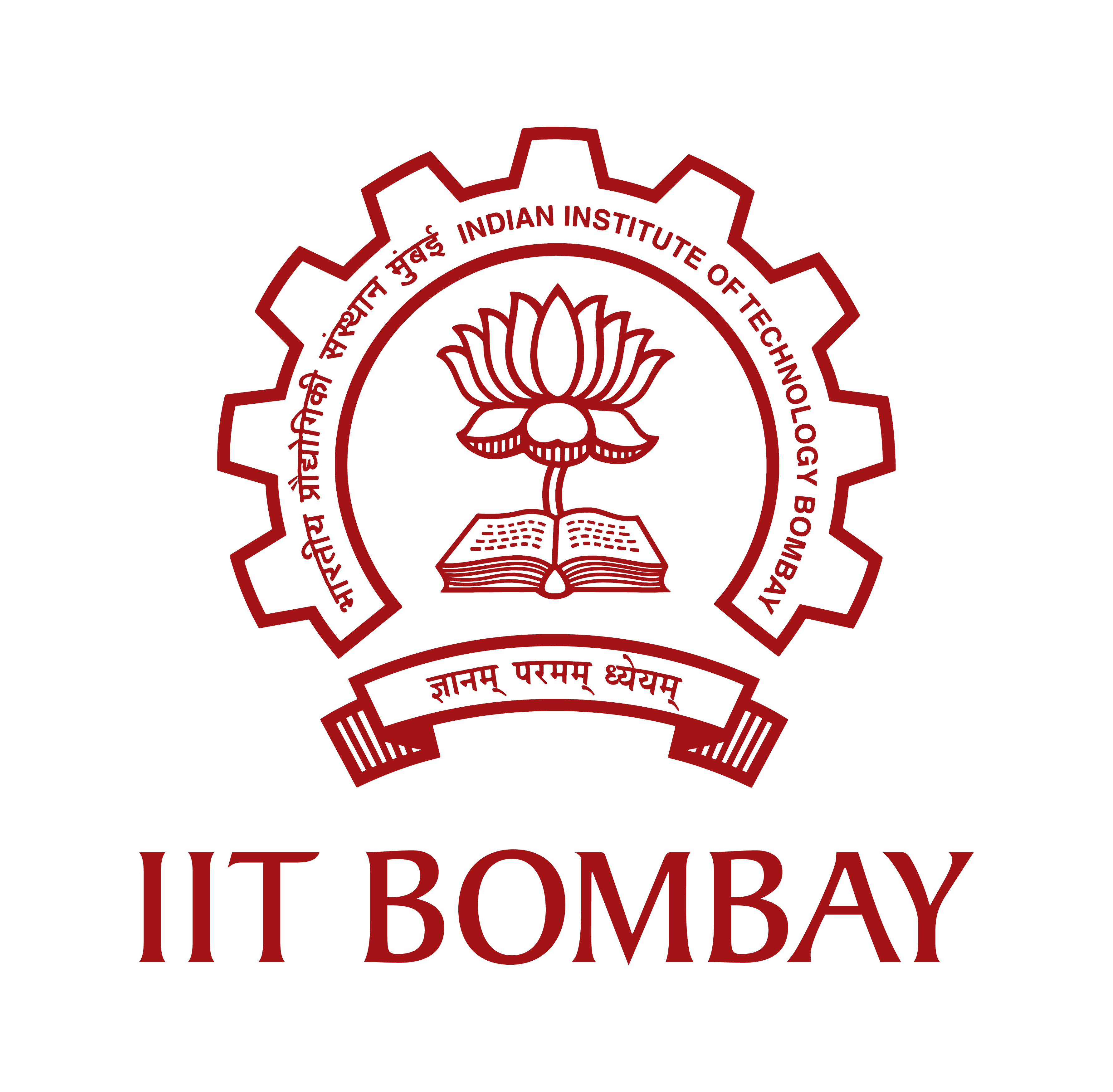 Single junction thermocouple
+15V
Ambient
LM335
-15V
Output
8
Output voltage corresponding to temp.
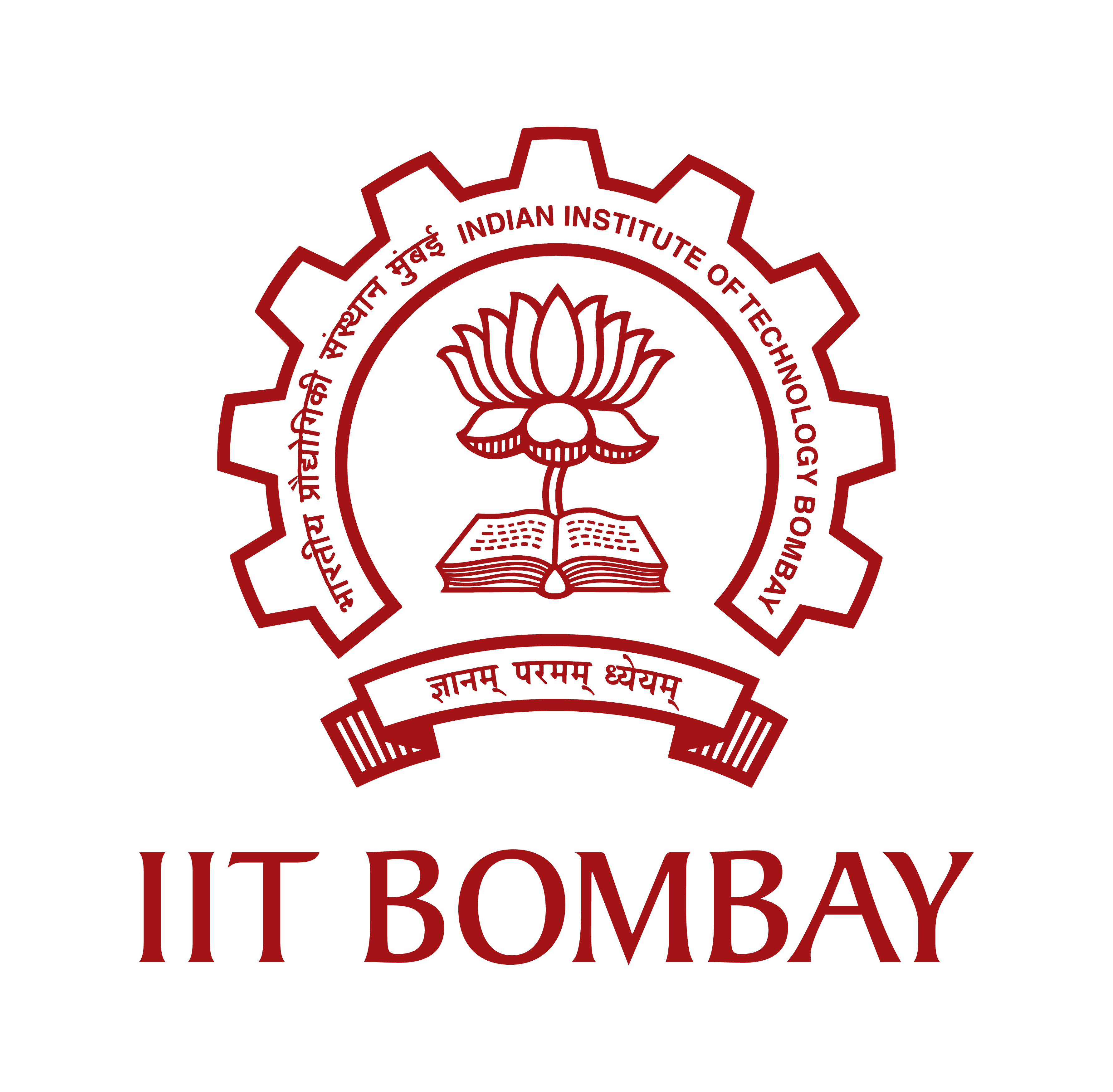 Single junction thermocouple
+15V
Ambient
LM335
-15V
741
+15V
-15V
9
Output voltage corresponding to temp.
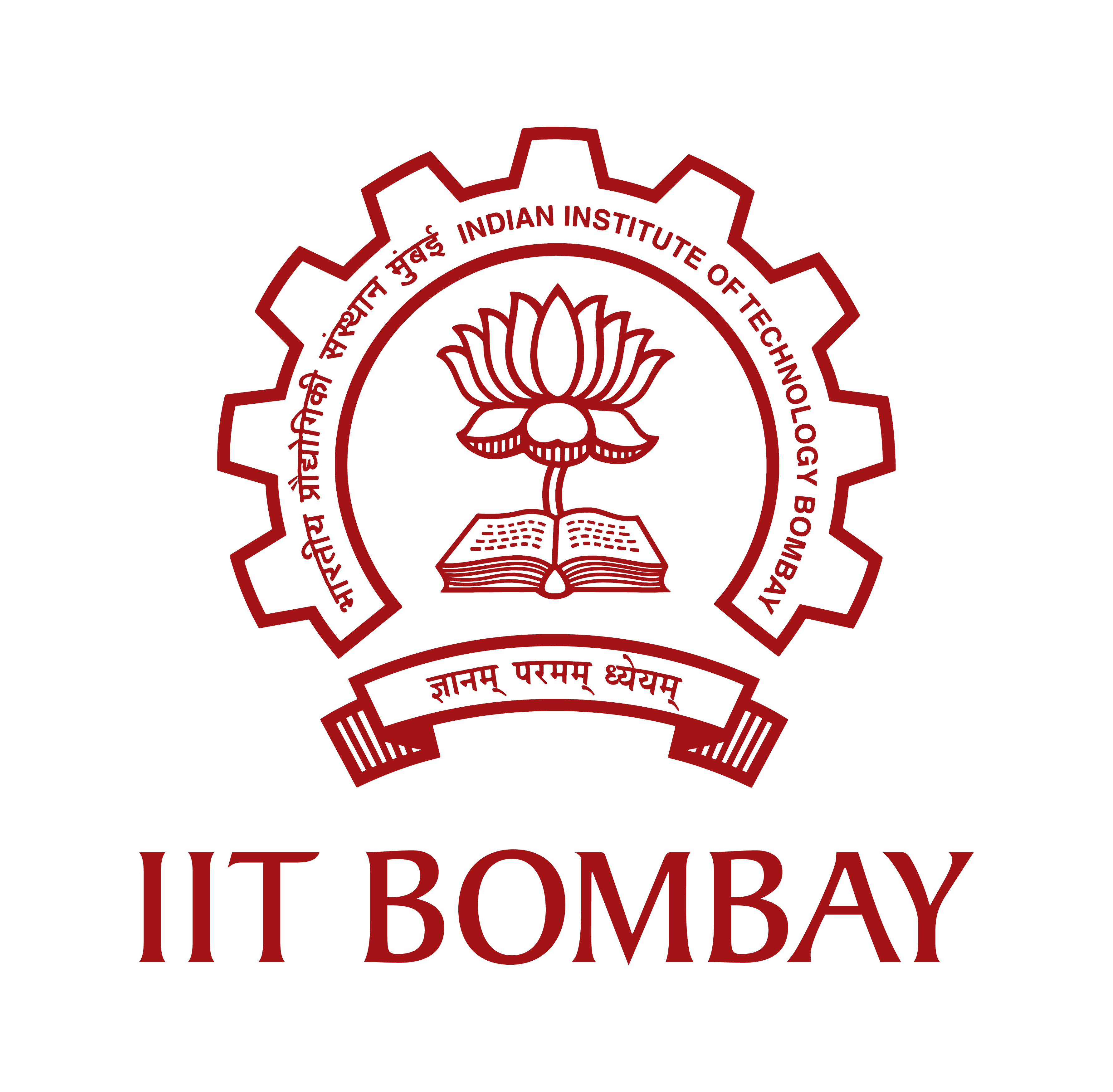 Single junction thermocouple
+15V
Ambient
LM335
R
R
-15V
R
+15V
+15V
741
R
+15V
-15V
-15V
+15V
-15V
2.5V
10
Set temperature different from actual temp
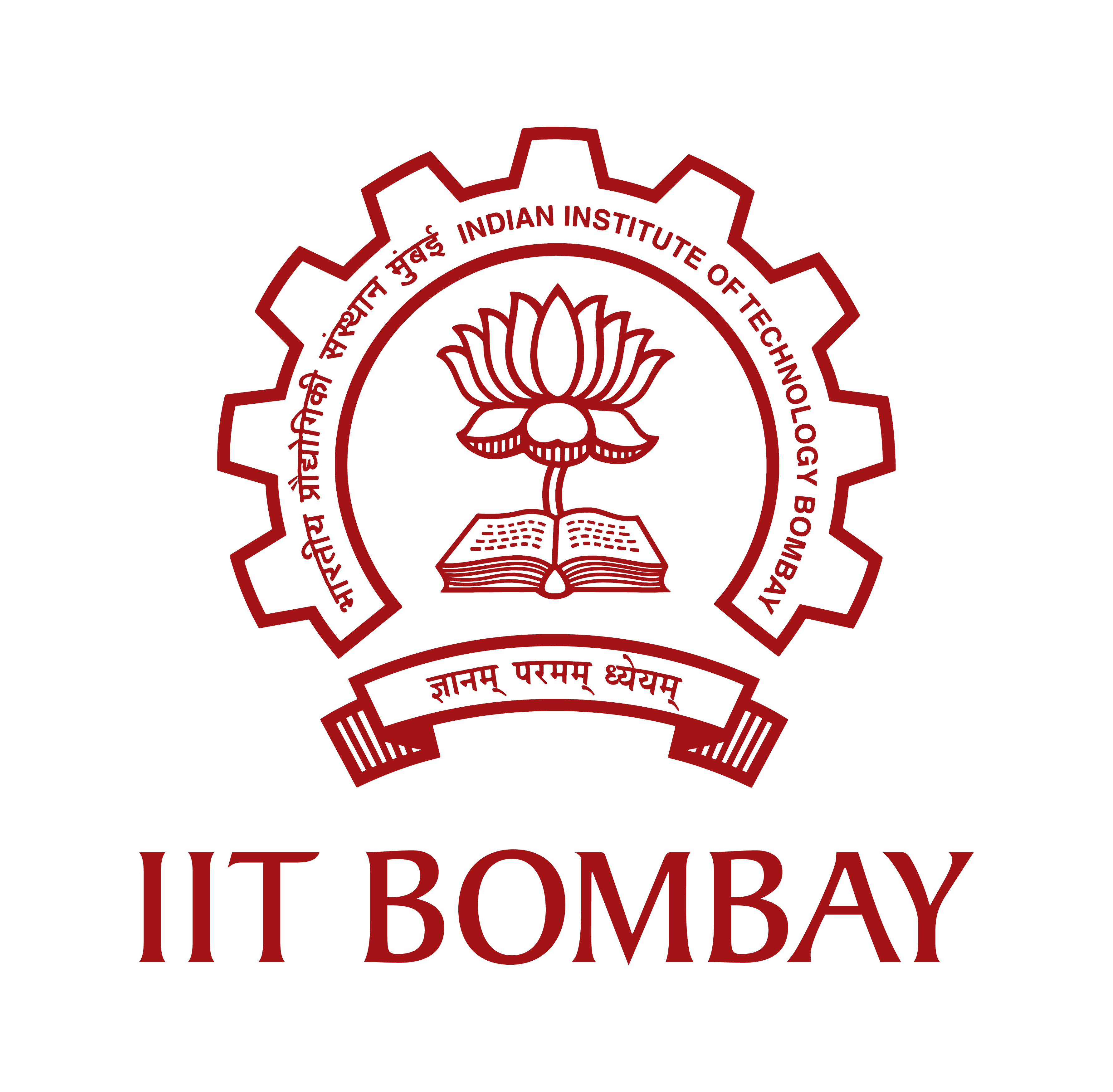 +15V
R
R
+15V
+15V
-15V
-15V
8.2V
8.2mV
7V
Heater
gain=1000
11
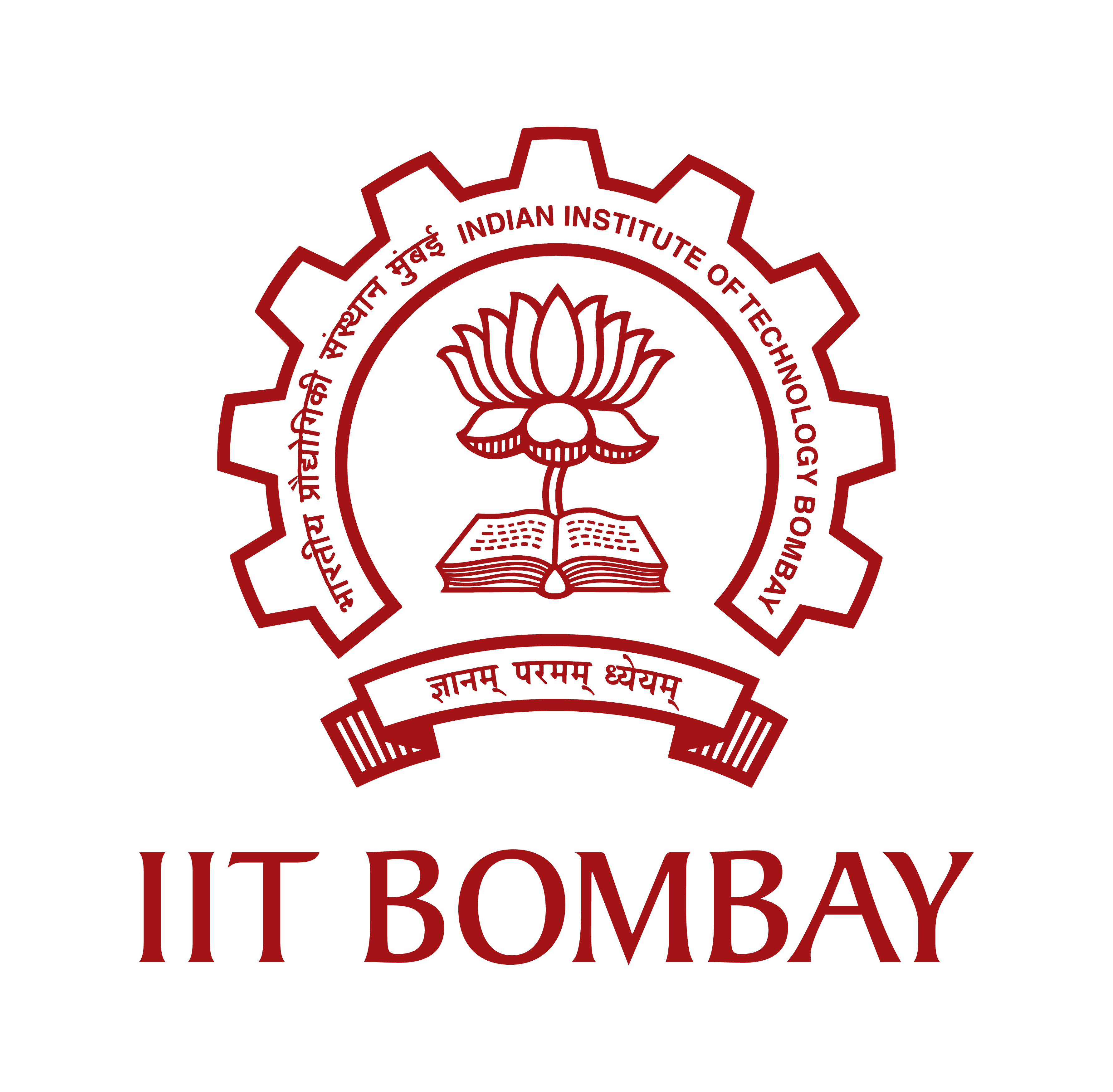 Drawback
+15V
R
Heater
Thermocouple
R
+15V
+15V
-15V
-15V
5.2V
5.2mV
4V
Because environment temp is 50C
gain=1000
12